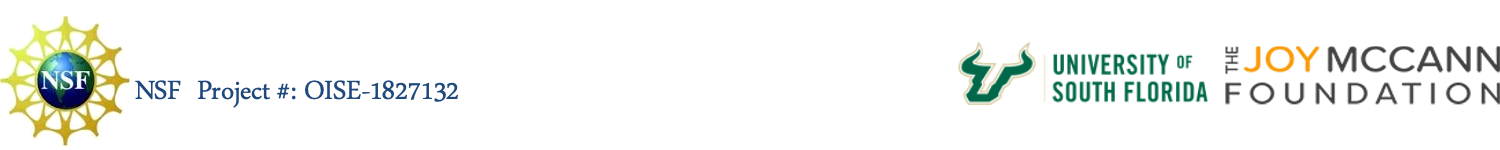 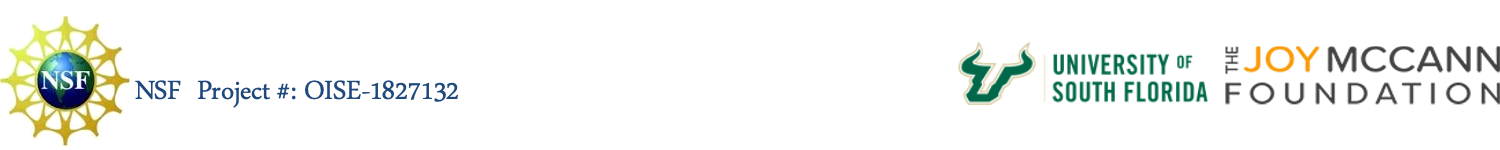 Writing a research question 
about Biosand filters
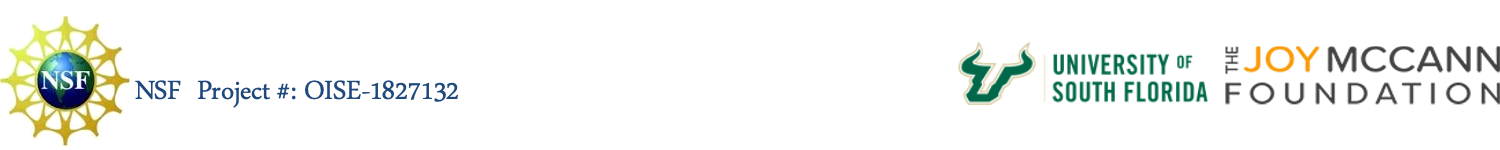 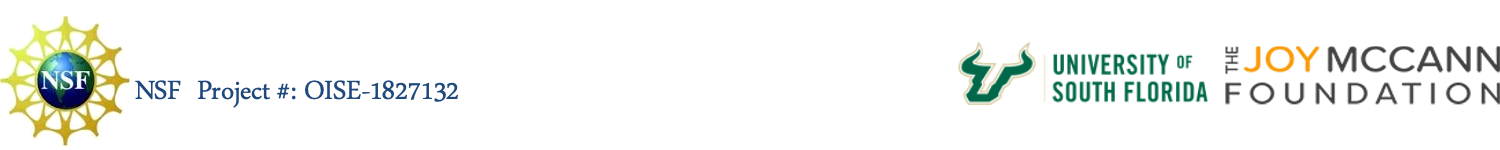 Biosand Filter
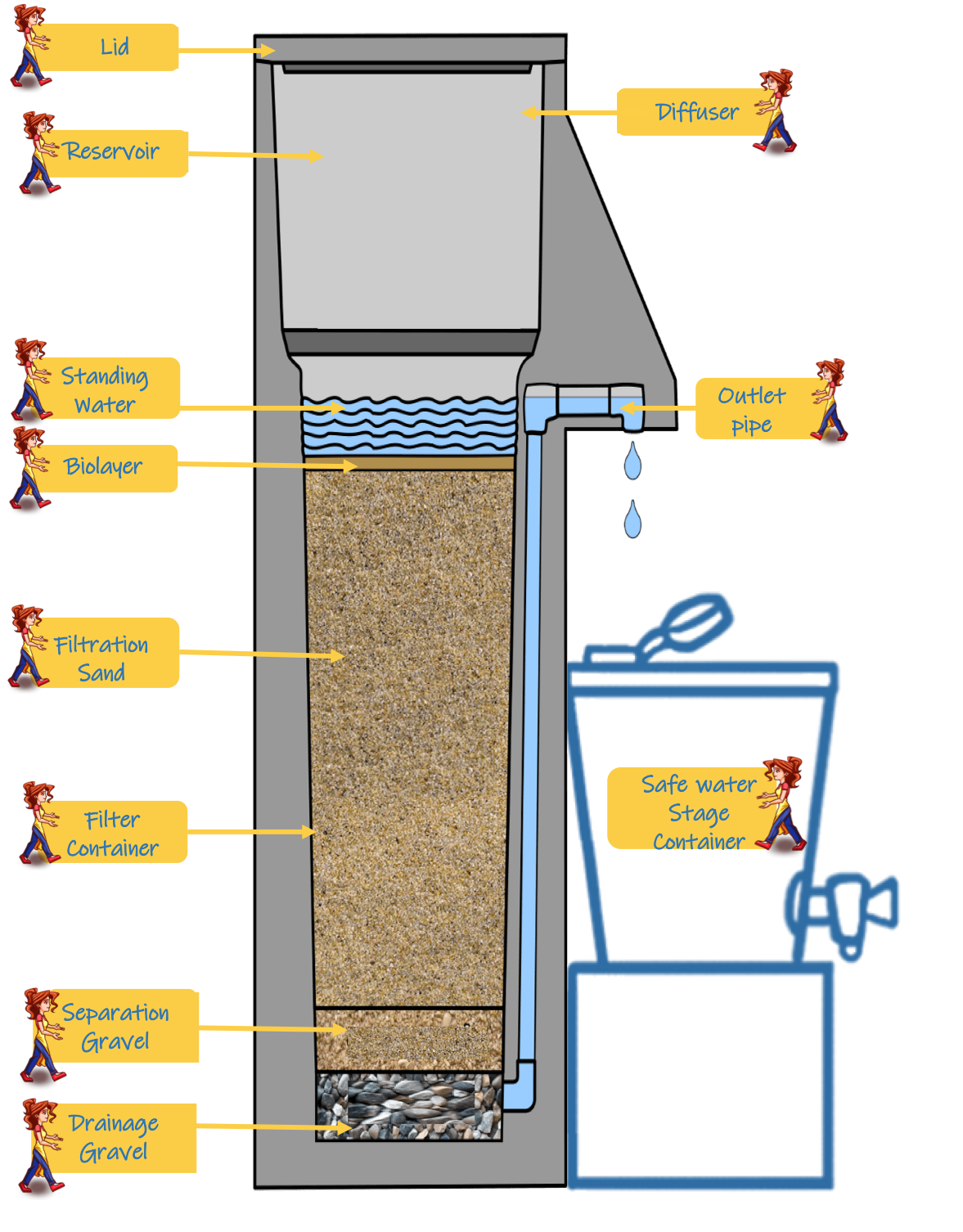 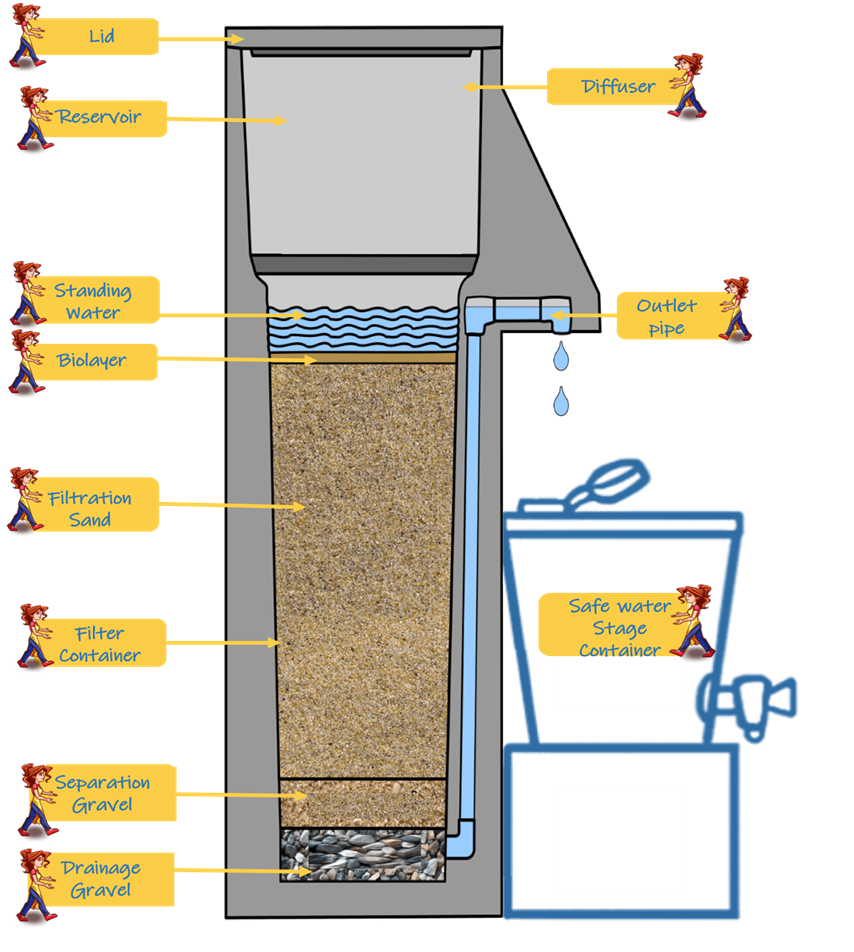 2
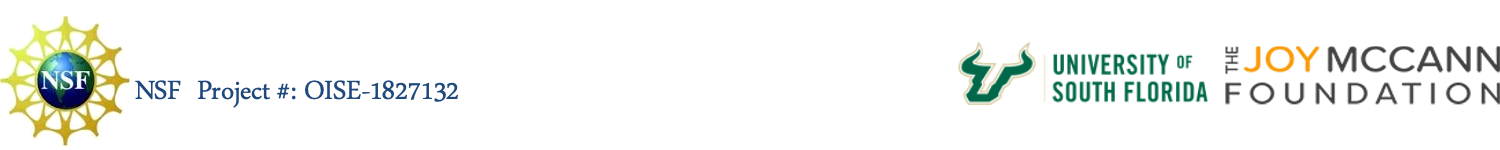 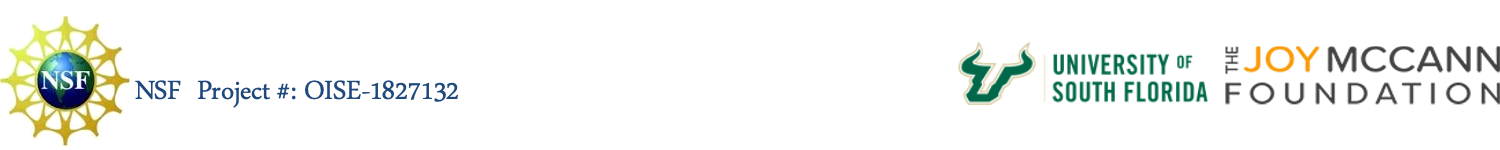 BSF – How it works
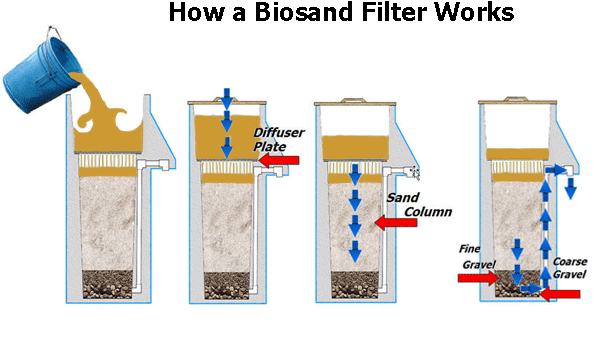 3
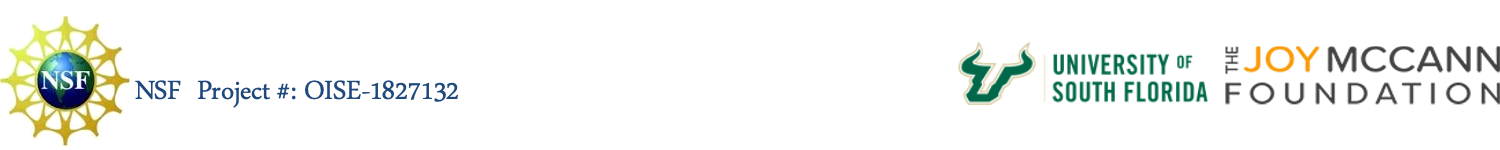 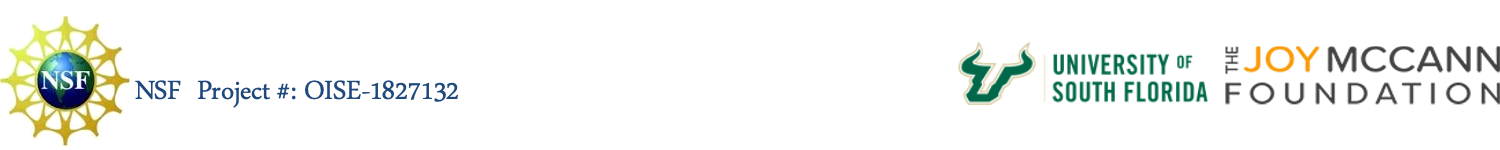 BSF – what can it remove?
Suspended solids

Organic matter

Microorganisms
4
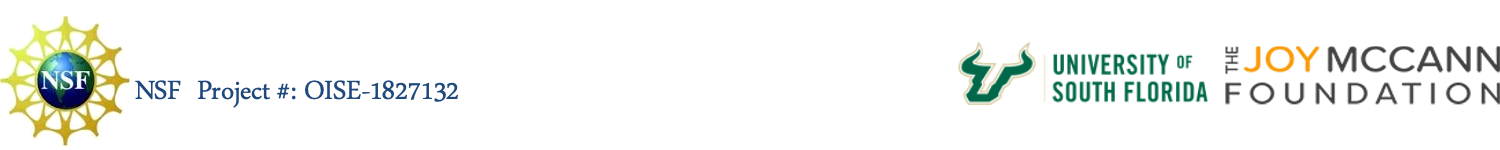 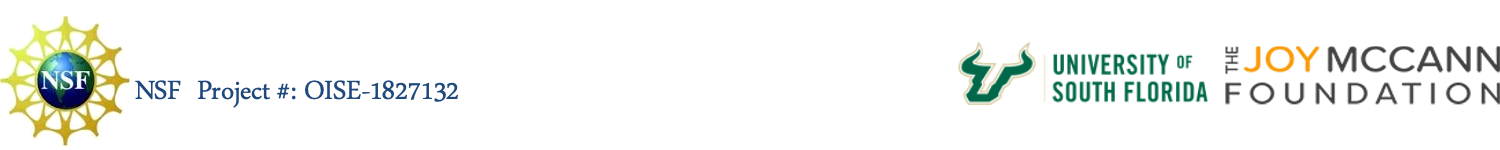 How are pathogens and solids removed?
Mechanical trapping
Adsorption
Predation
Natural die-off
5
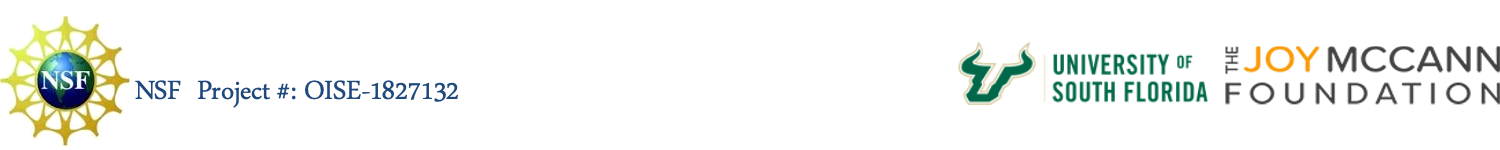 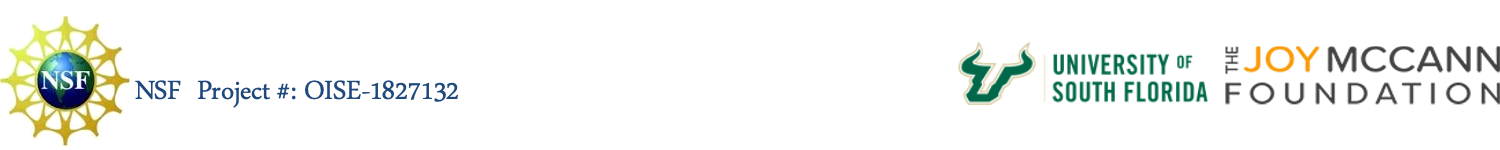 The biolayer plays key role
Biolayer develops at the top of the sand

It develops over time – it is called ripening period

When the biolayer grows too much, the flow through the filter slows down

Then the BSF needs to be cleaned.
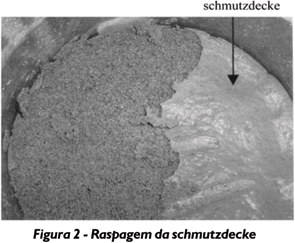 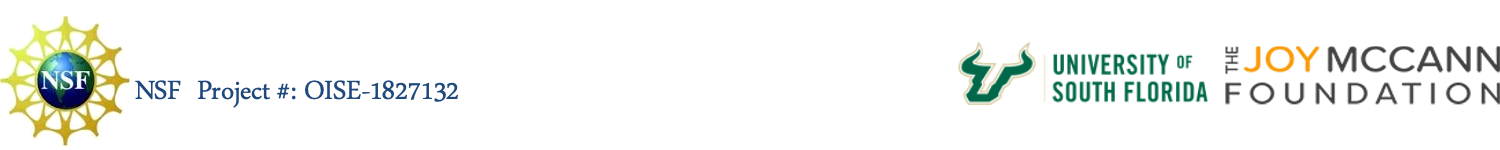 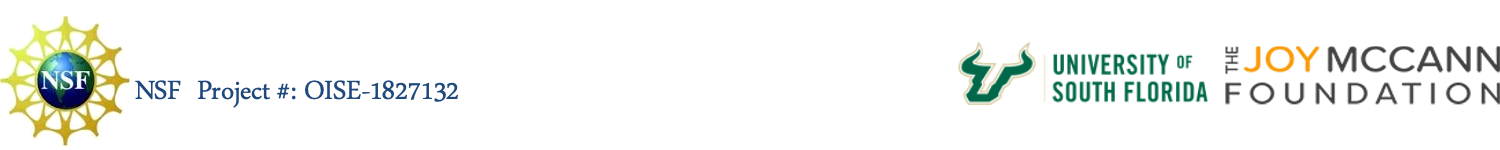 How do you clean BSF
Mix the top sand layer by hand or with a stick 
Scoop out the dirty water

You may need to do this more than one time
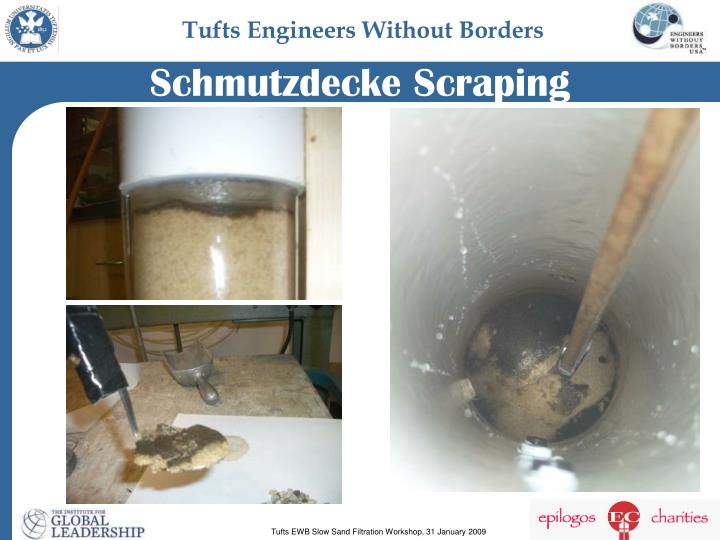 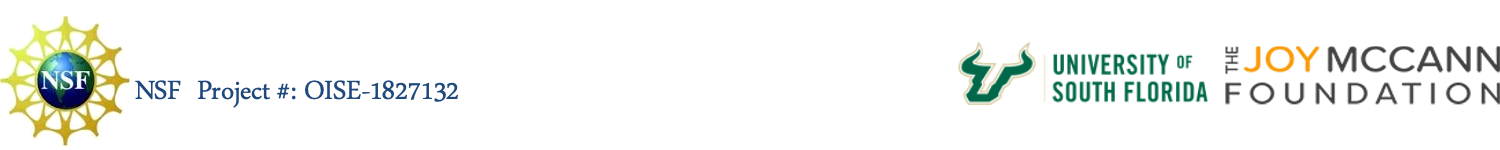 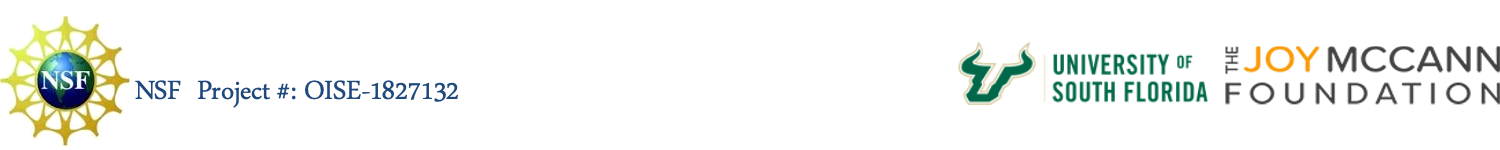 Writing the research question
A research question needs to be in this following format:
How does A affect the B of C?
8
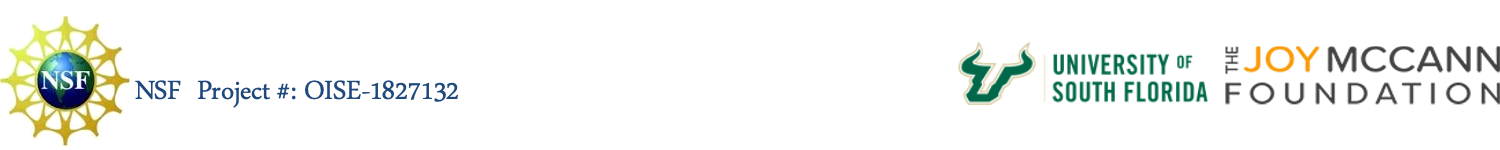 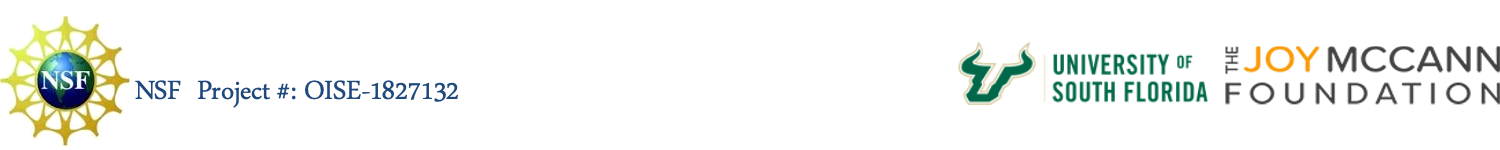 How does A affect the B of C?
A= Independent variable (something that you change)
B= Dependent variable (must be something that is measured)
C= The subject of your experiment    (thing that you will be experimenting on)
9
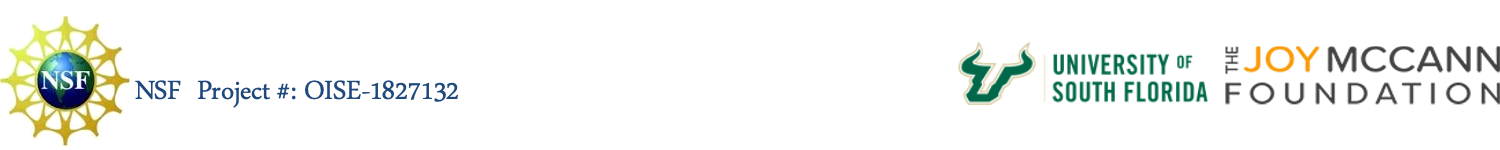 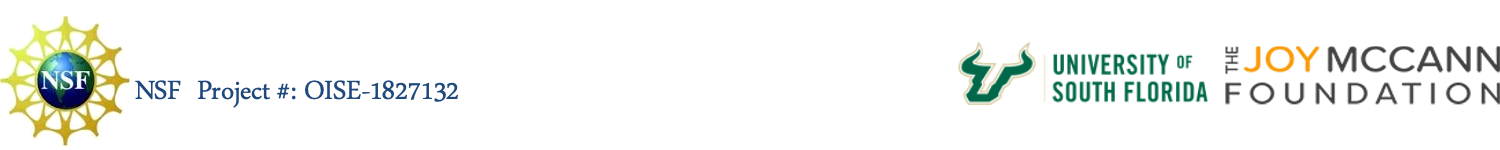 A= Independent variable – what you change
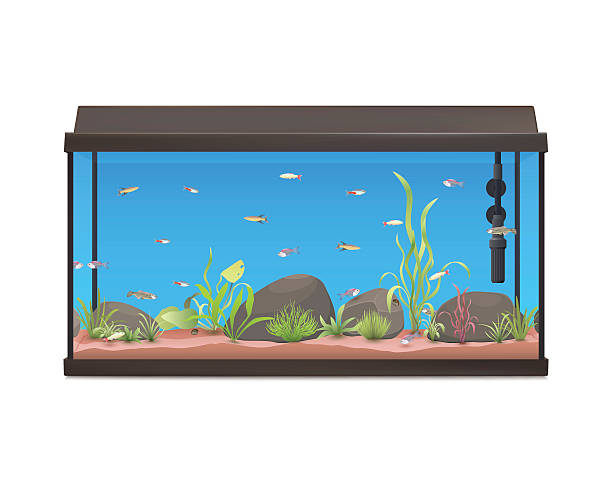 Suppose you are interested in what affects the quality of the water in a fish tank …
What could you change to affect the water quality?
10
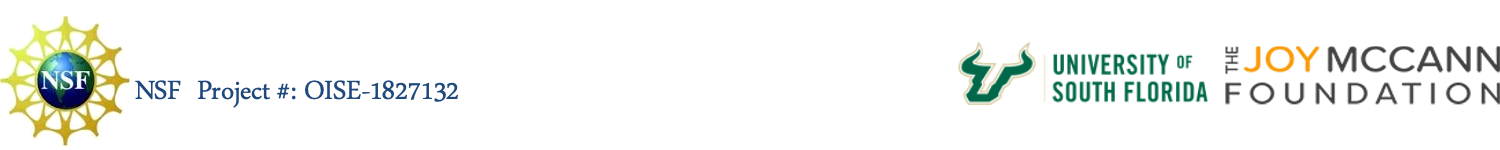 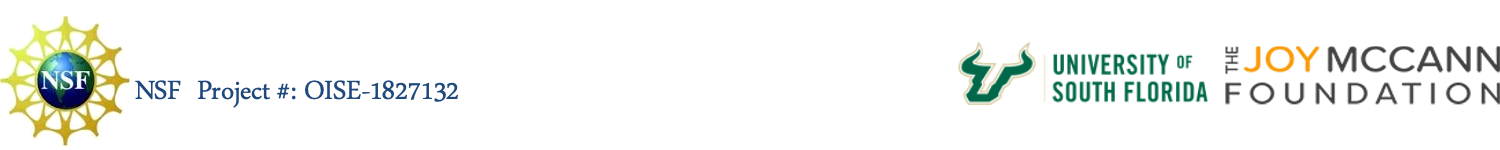 B = Dependent Variable - What you measure.
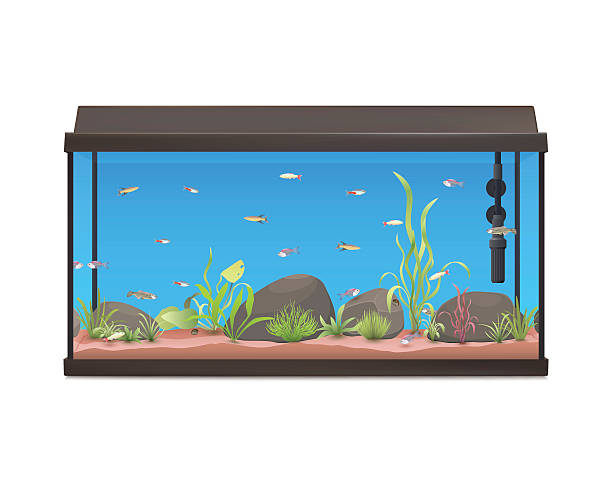 2) What types of data can you observe and record for the fish tank?
11
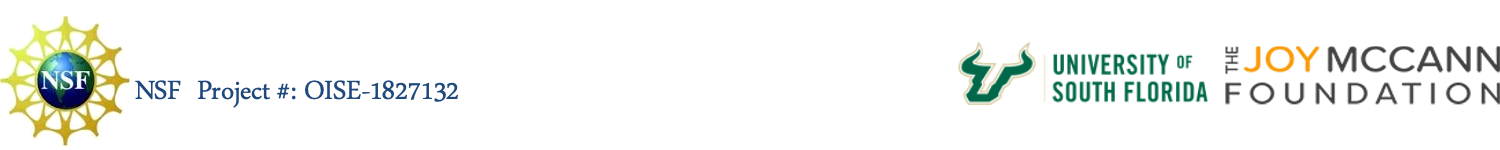 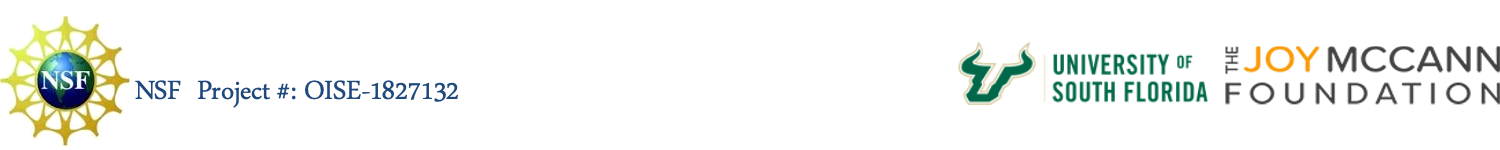 C = Subject
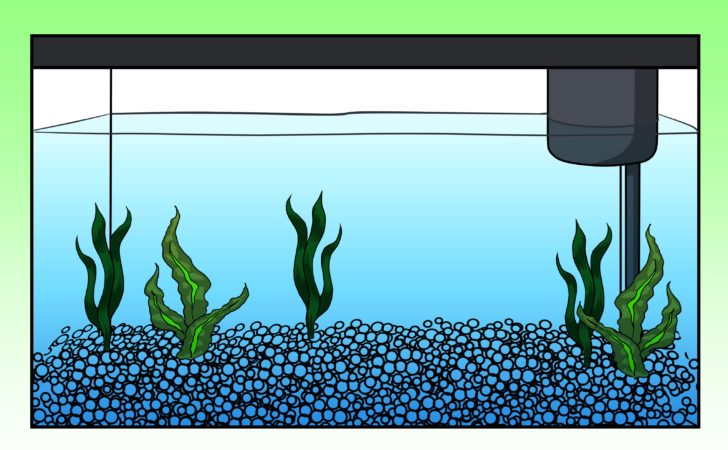 The specific subject of your experiment.
The fish tank from the example.
12
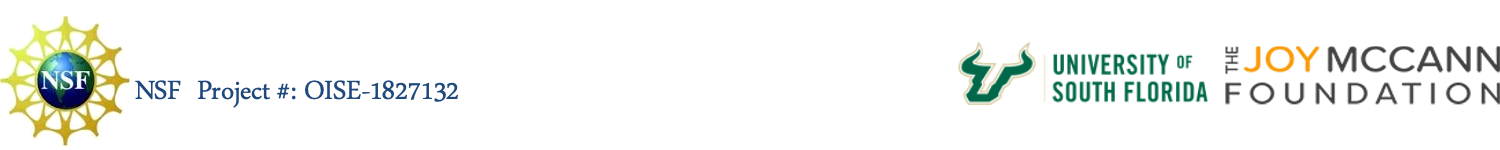 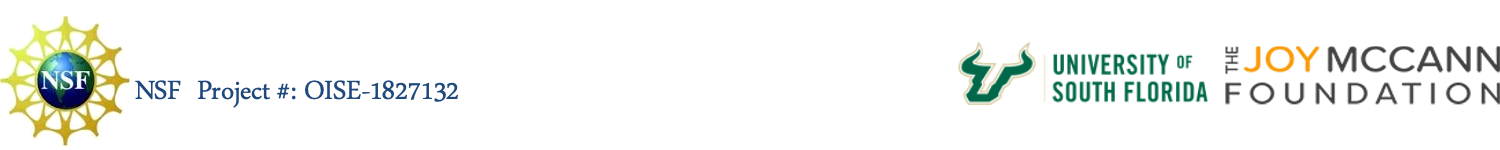 How does A affect the B of C?
A= Independent variable (something that you change)
B= Dependent variable (must be something that is measured)
C= The subject of your experiment (thing that you will be experimenting on)
13
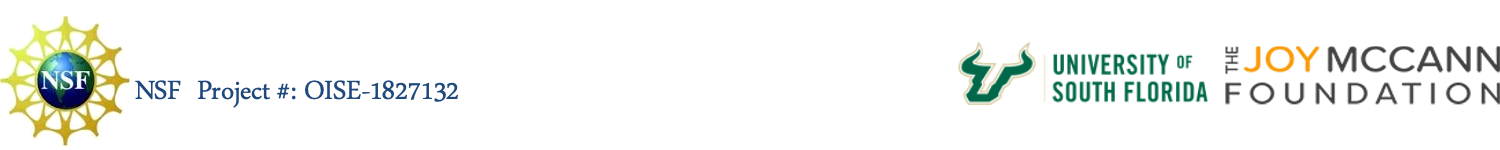 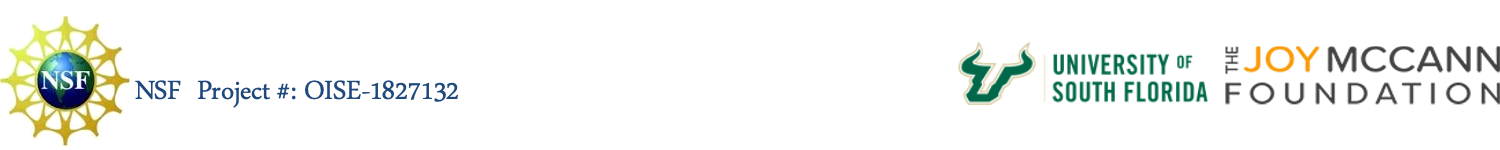 Example: research question for a fish tank
How does changing the amount of food given to the fish affect the turbidity of the water in the fish tank?
14
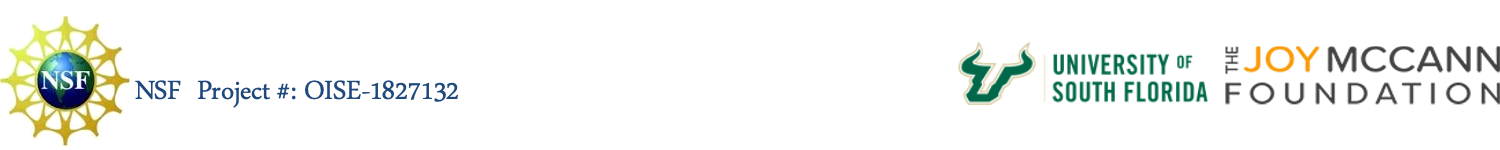 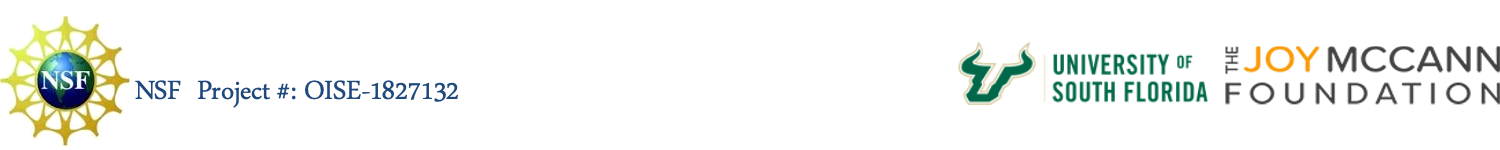 Example research question for the Biosand filter
How does changing the charging volume affect the turbidity of the water that comes out of the Biosand filter?
15
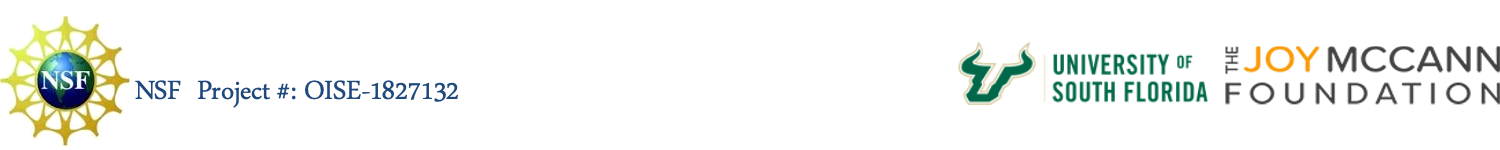 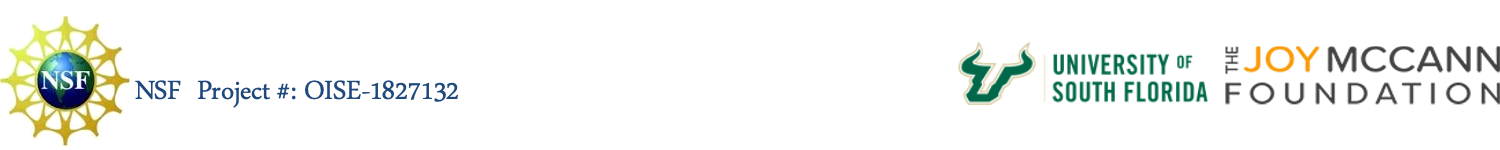 Possible variables
Cleaning frequency of the biolayer
Charge volume (amount of water added to the BSF each day).
Resting period between charges, e.g., everyday, three times/week)
Depth of the sand layer in the BSF
Variables related to the charging water, e.g., salinity, turbidity
16
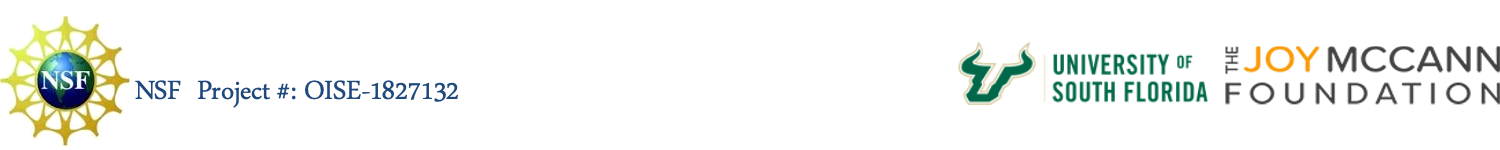 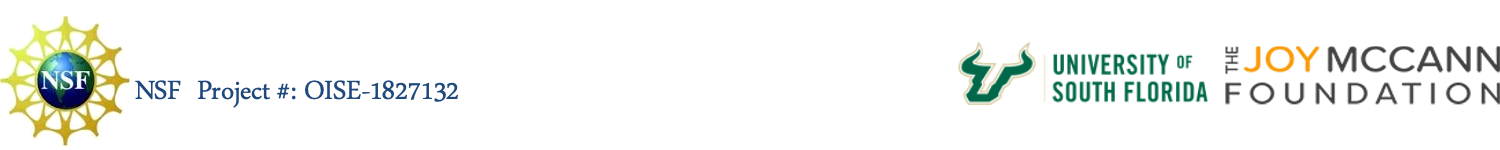 Possible measurements
Flow rate
Turbidity
Non-harmful indicator bacteria
pH
17
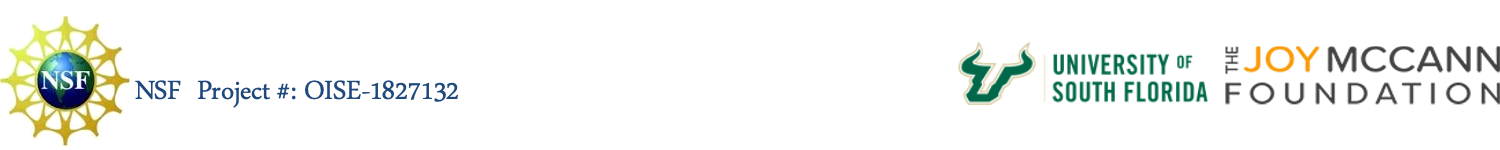 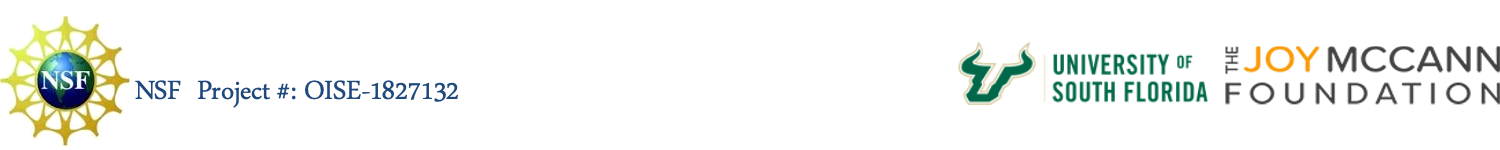 Try writing research questions
Come up with at least three research questions about the Biosand filter using this format:
“How does__________ affect the __________ of the Biosand filter?”
18
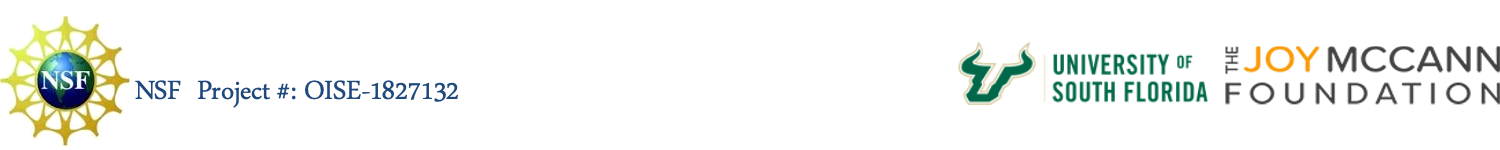 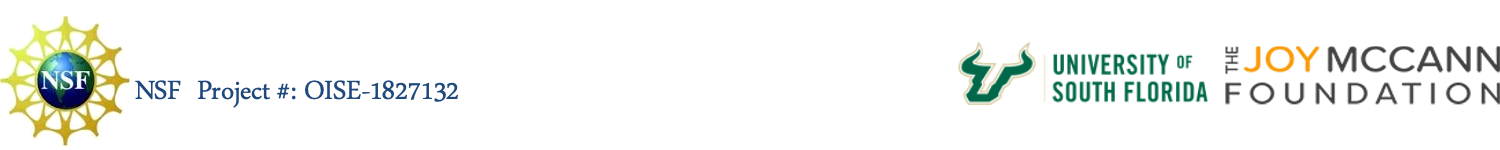 Next steps
How would you set up the experiment to answer your question?
What will remain constant? What will you change?
What measurements will you make?
19
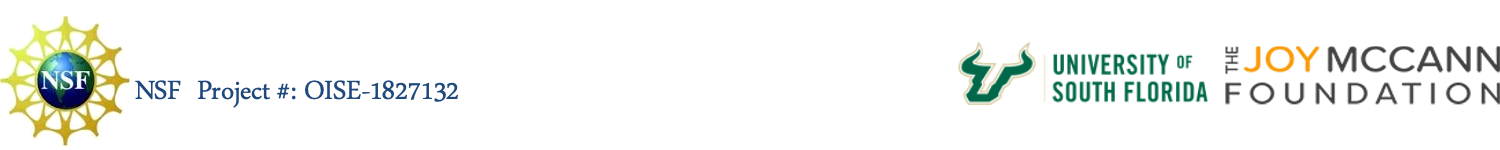 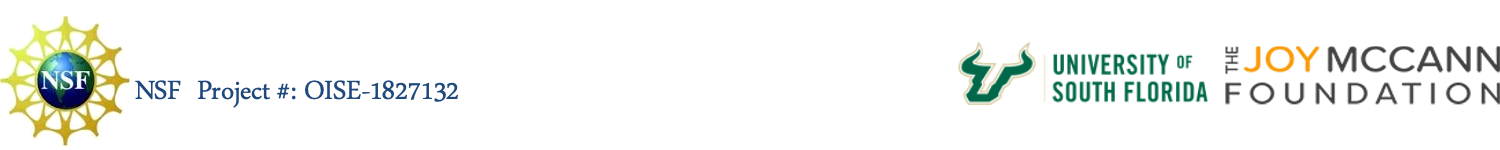 Questions?